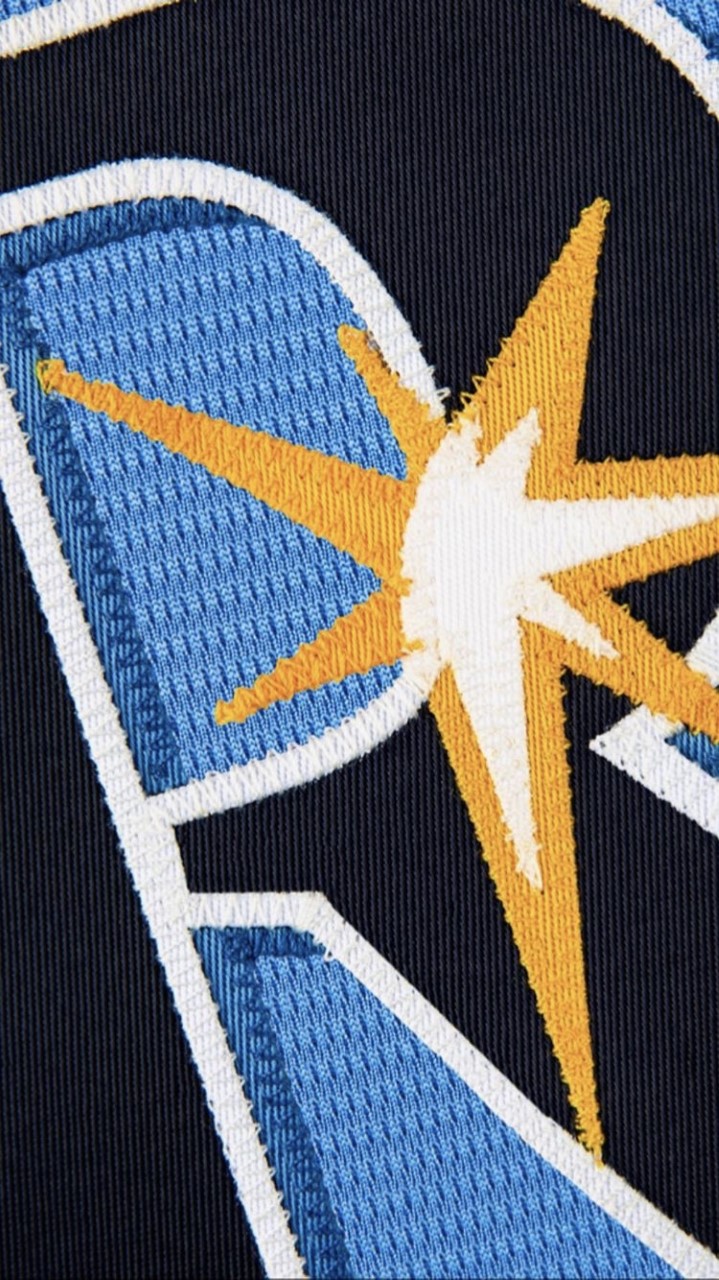 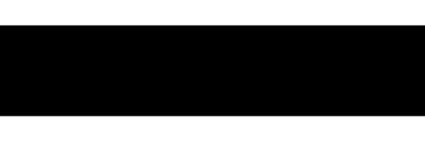 Mind-Body Connection
Confidence vs Feelings
Mental Performance Coach 
	Kris Goodman
1
[Speaker Notes: Introduction & Why mental performance 
Benefits of mental toughness: adaptability, present moment focus, motivation, composure,]
Understanding Our Feelings & Mind
They aren’t permanent 
They can be overrated
60k-80k thoughts per day 
The mind tells the body what to do
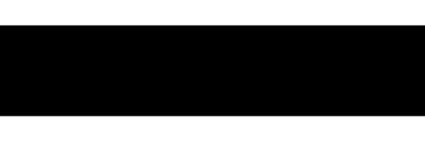 2
Communication through Our Body Language
93% of our communication is non-verbal

Does your body language impact your opponent?
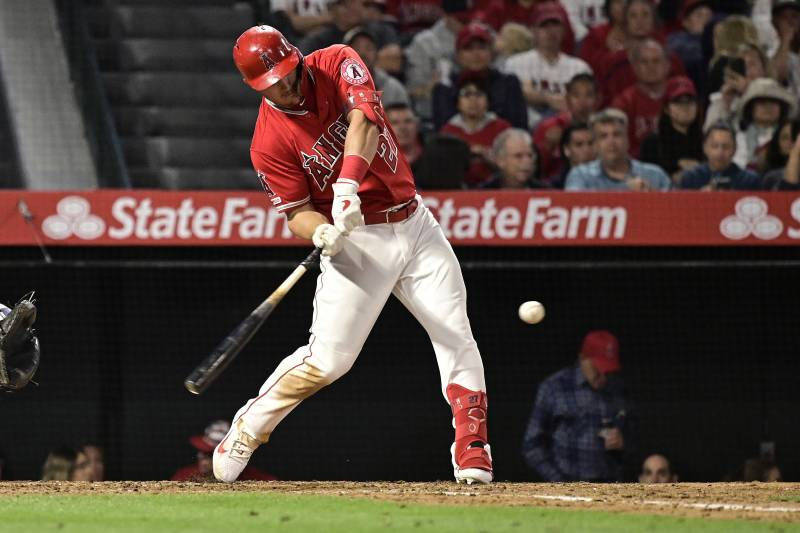 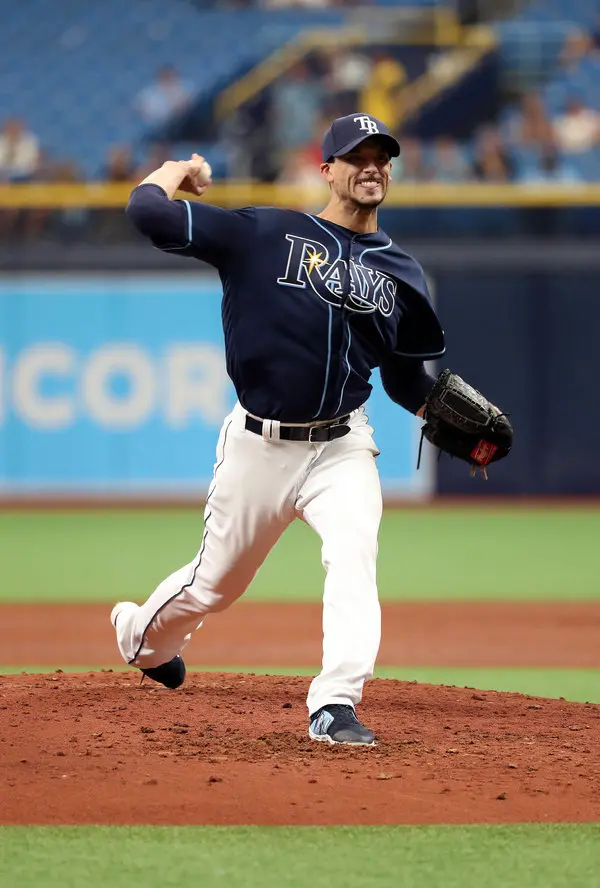 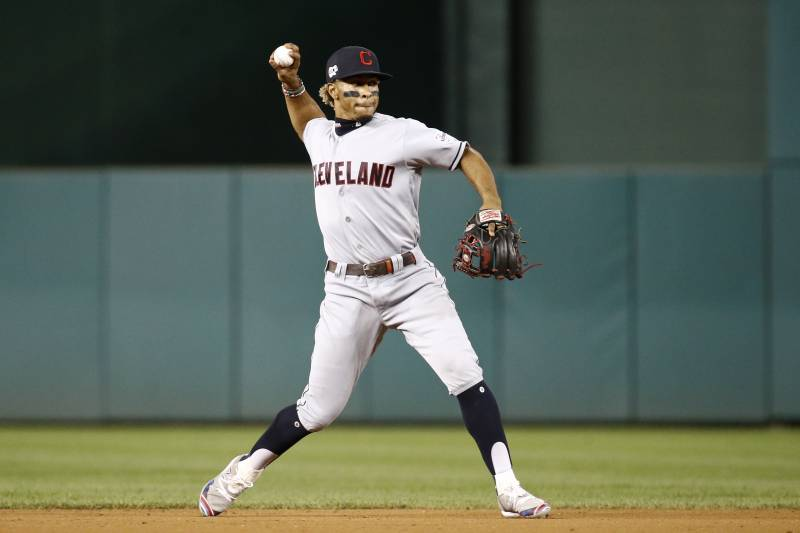 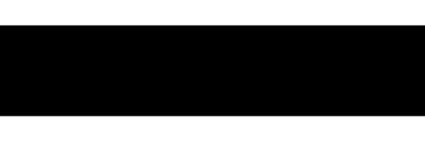 3
[Speaker Notes: Body language study=regardless how we feel we need to act a certain way.]
Relating confidence to how we ACT
Confidence should be rooted in something concrete 
Attention to the task
Carrying yourself with big BL
Talking productively
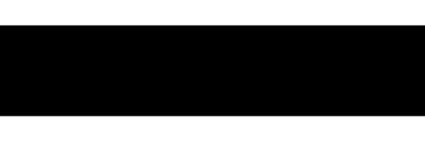 4
Exit Ticket
Relate confidence to actions 
Actions Thoughts  
Attention to the task
Carry yourself with big BL
Talk productively
ow
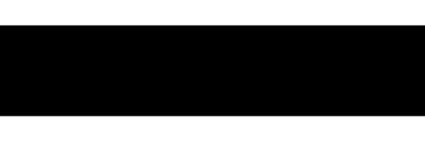 5
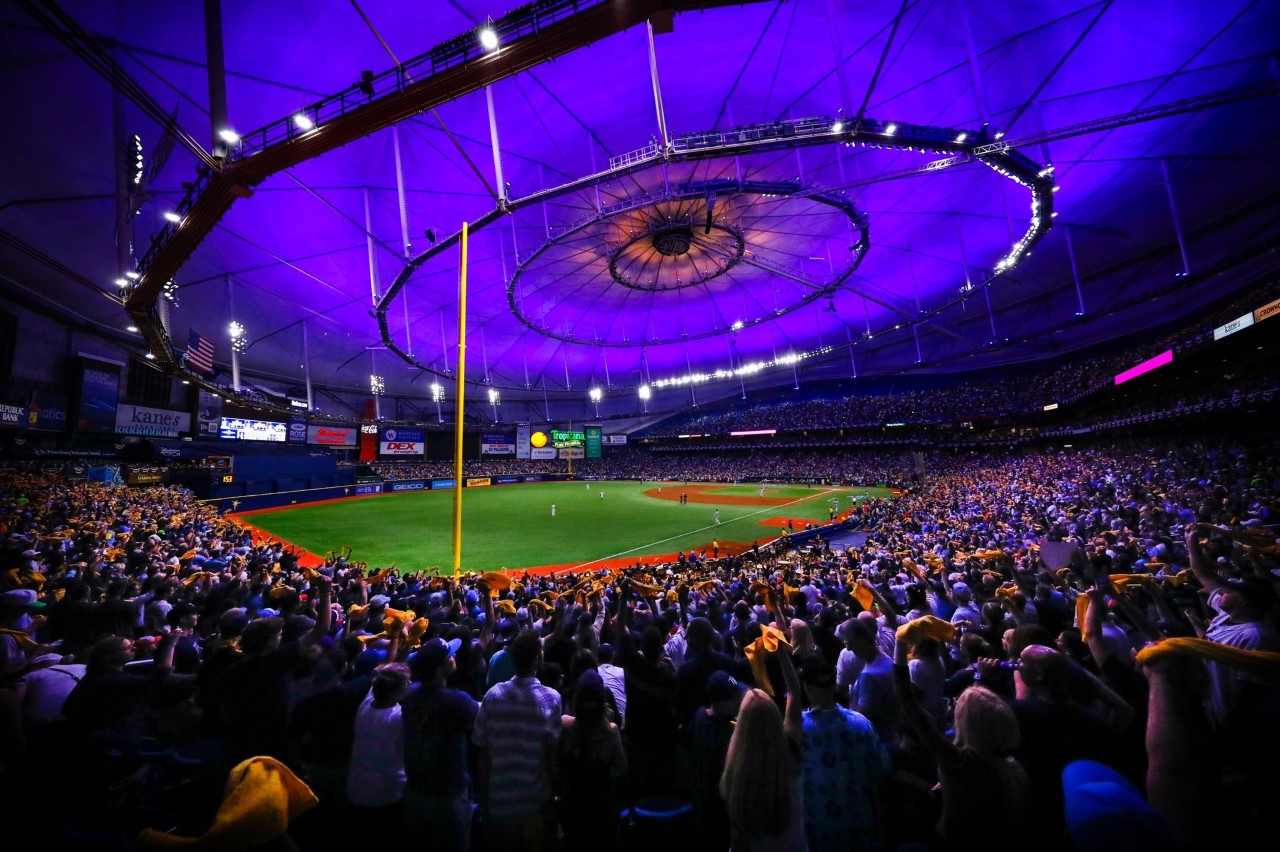 Questions…?
Twitter: @krisgoodman_



 Kgoodman@raysbaseball.com
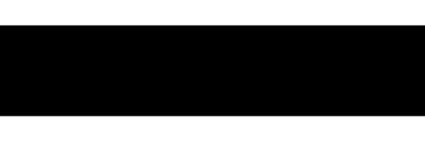 6